ГБУСО МО КЦСОР «Домодедовский»Отделение реабилитации детей инвалидов и детей с ограниченными возможностями здоровья № 3
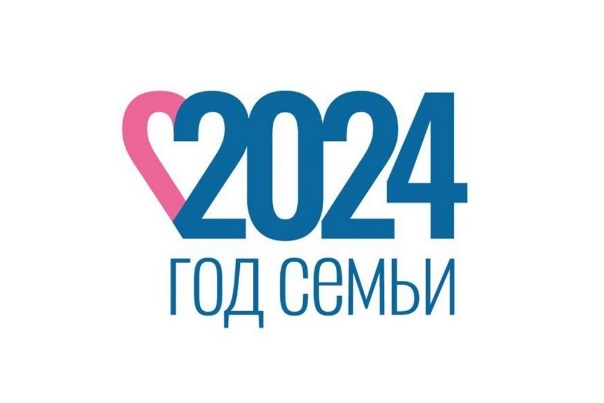 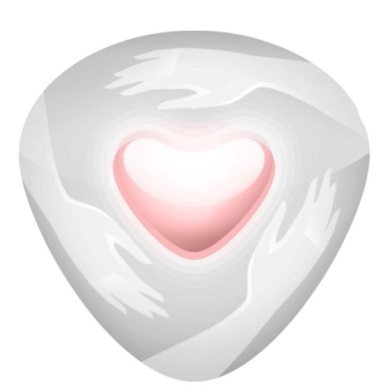 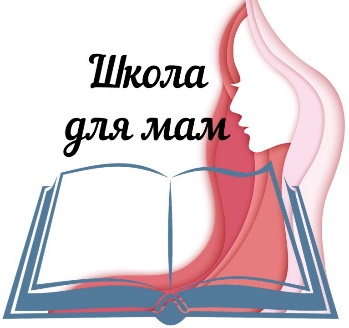 ШКОЛА ЭМОЦИОНАЛЬНО-ПОЗИТИВНОГО
РАЗВИТИЯ И КОГНИТИВНОЙ ИНФОРМАЦИИ 
(ДЛЯ  МАМ)
в рамках проекта «Мамино время» и Года семьи в России (2024 г)
Московская область, пос. Развилка, 2024 г.
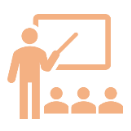 ШКОЛА ЭМОЦИОНАЛЬНО-ПОЗИТИВНОГО РАЗВИТИЯ И КОГНИТИВНОЙ ИНФОРМАЦИИ (ДЛЯ МАМ)
Школа создана для родителей детей с ОВЗ и инвалидностью, нуждающихся в предоставлении консультативной, методической, психолого-педагогической, оздоровительной и диагностической помощи
МИССИЯ ШКОЛЫ
Главная миссия Школы:
поддержка семейных ценностей, 
вовлечение родителей в активный осознанный коммуникативный процесс 
интеграция родителей в объединенную родительскую общность
взаимодействие родителей, находящихся в разных жизненных ситуациях, 
повышение уровня знаний об эмоциональном развитии человека.
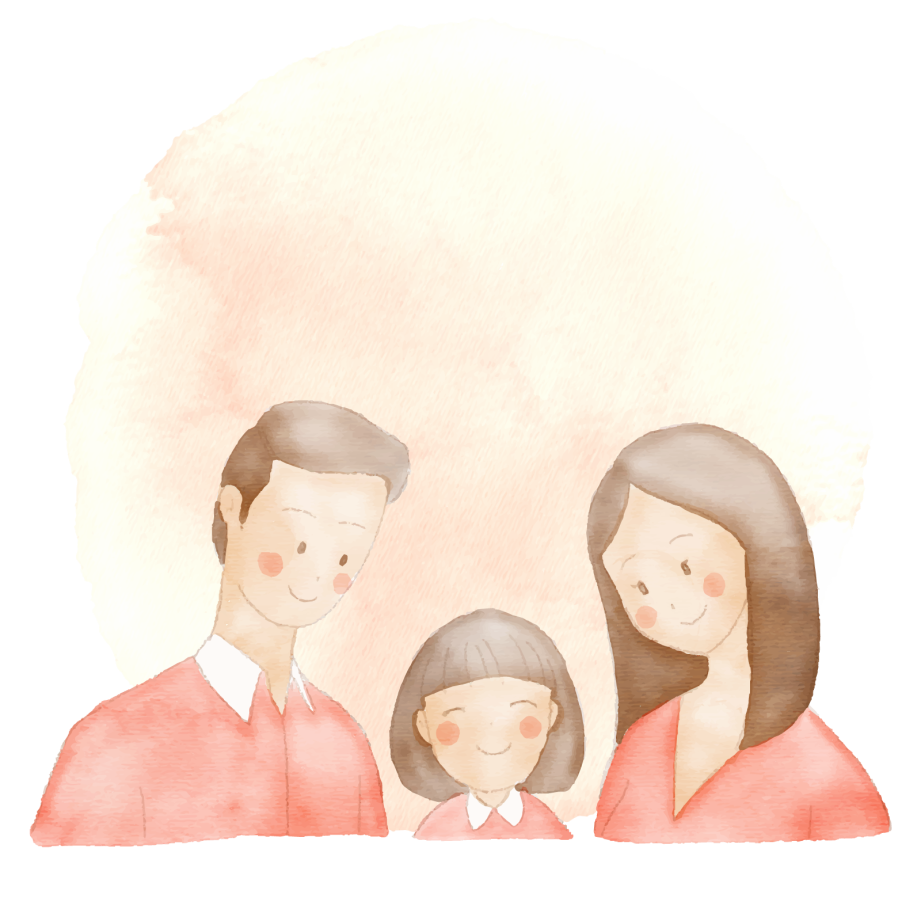 Бережное и экологичное отношение к себе и своему ребёнку поможет сохранить позитивный психологический климат в семьях, что повлияет на снижение уровня тревожности и общего напряжения в обществе в целом
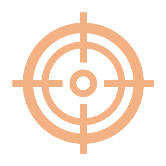 ЦЕЛЬ ПРОЕКТА
Повышение образовательной компетенции родителей в процессе адаптации детей с ОВЗ и инвалидностью
ЦЕЛЕВАЯ АУДИТОРИЯ
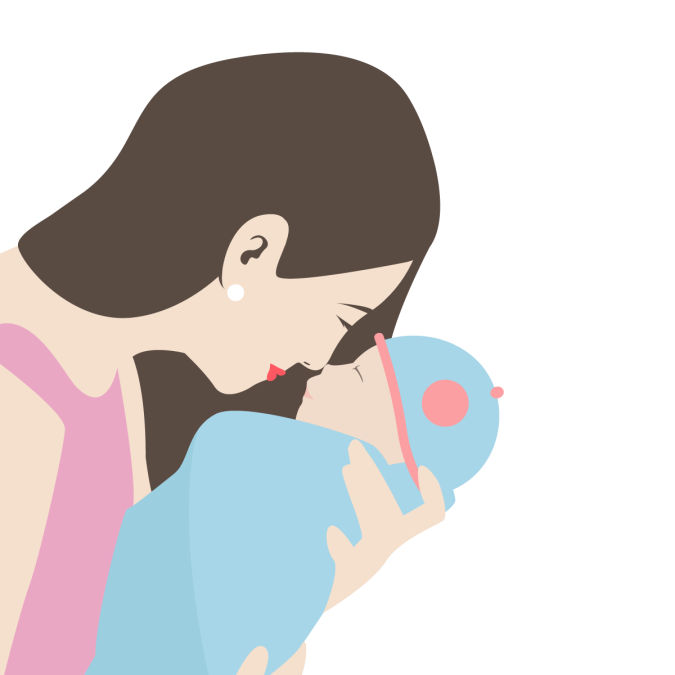 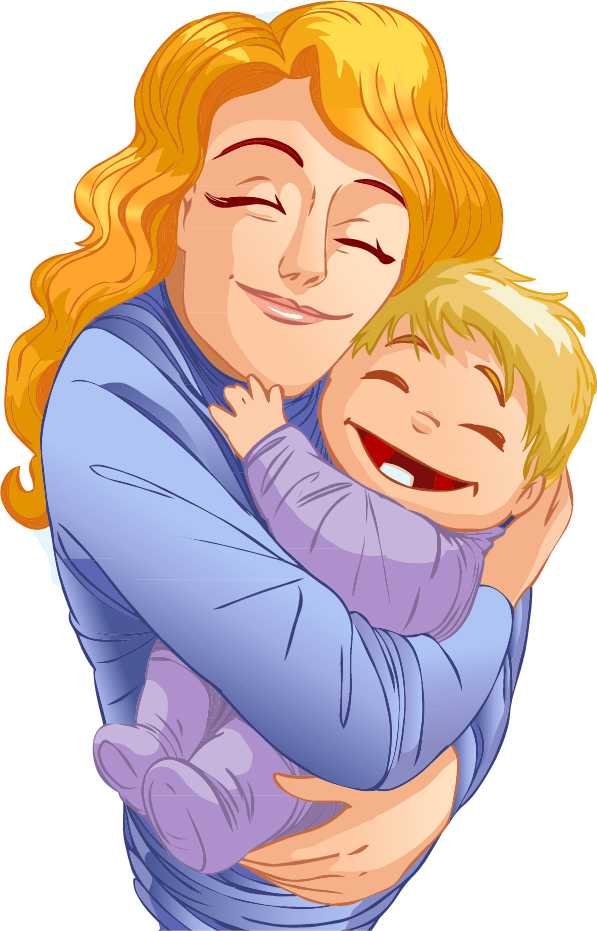 Родители детей с ОВЗ и инвалидностью                           Представители родительской общественности
АКТУАЛЬНОСТЬ ПРОЕКТА
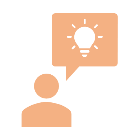 Актуальность данного проекта  обусловлена необходимостью:
повышения уровня знаний родителей для полноценного общения с ребенком
улучшения эмоционально-психологического состояния родителей, 
оказания помощи ребенку адаптироваться в обществе, сформировать
 к нему положительное отношение 


Эмоции человека влияют:
на результаты учебы и работы, 
на мотивацию и психические ресурсы, 
на качество отношений дома и на работе, 
на физическое самочувствие каждого человека 
Эмоциональное развитие – процесс, в ходе которого человек учится управлять своими эмоциями, понимать причину их возникновения, приобретает навык правильно оценивать и узнавать разнообразие эмоций своих близких
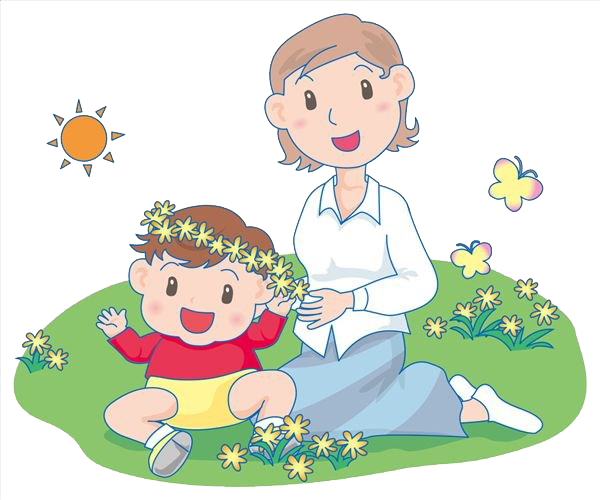 ЗАДАЧИ ПРОЕКТА
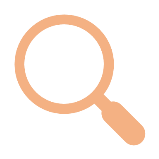 Обучение родителей развивающему взаимодействию с ребенком
Формирование интереса родителей к личностному развитию ребенка
Снижение уровня тревожности у родителей и членов семей
Изменение самооценки в сторону, адекватную ситуации, у родителей и членов их семей
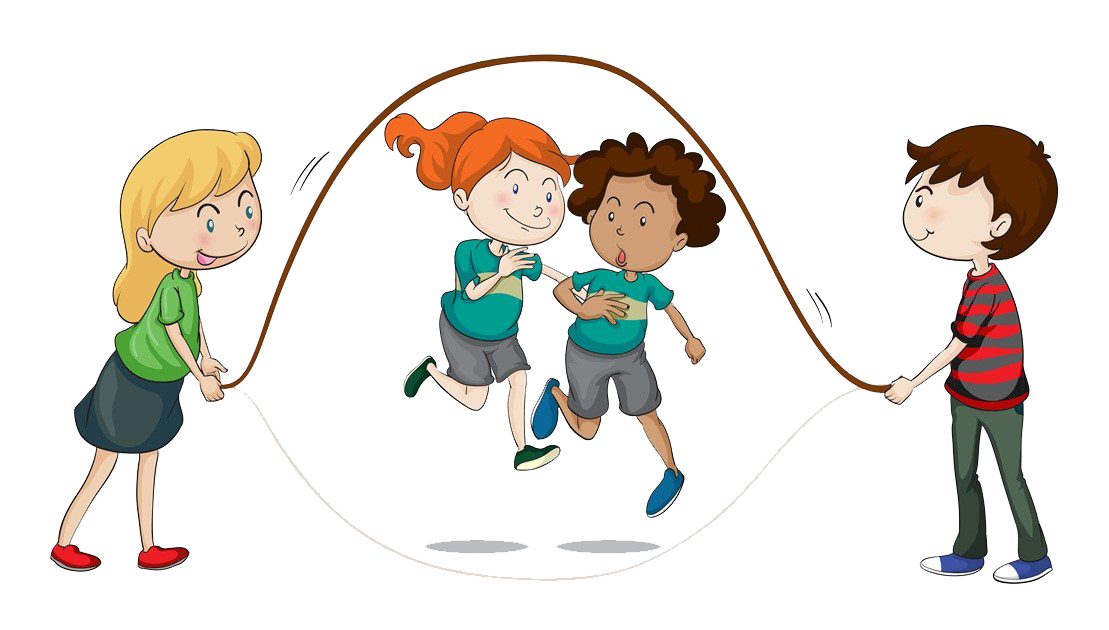 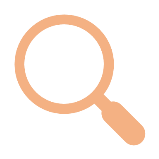 ЗАДАЧИ ПРОЕКТА
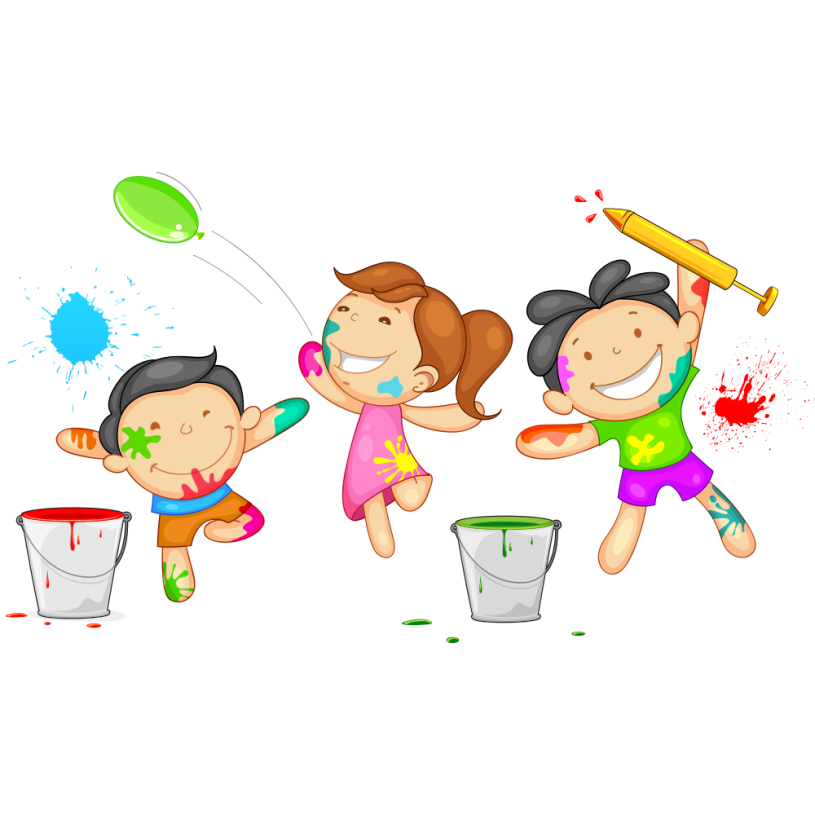 5. Формирование у родителей позитивного восприятия личности ребенка
6. Разъяснительно-консультативная работа с родителями и членами семьи, воспитывающими ребёнка с нарушениями развития (групповые занятия, психологические тренинги и индивидуальные консультации) 
7. Социально-психологическая поддержка семьи, индивидуальные психологические консультации по запросу родителей и членов семей
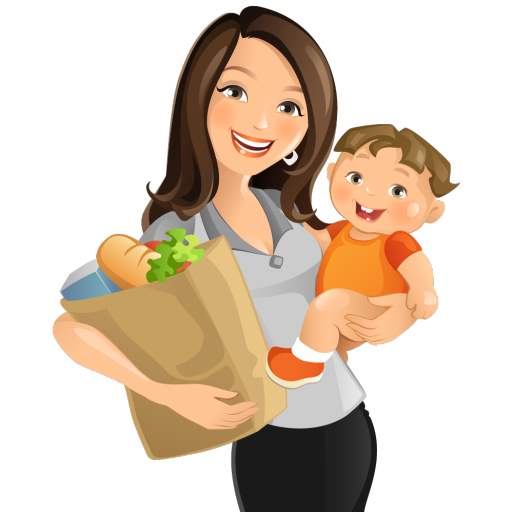 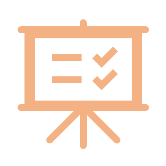 ГРАФИК ЗАНЯТИЙ
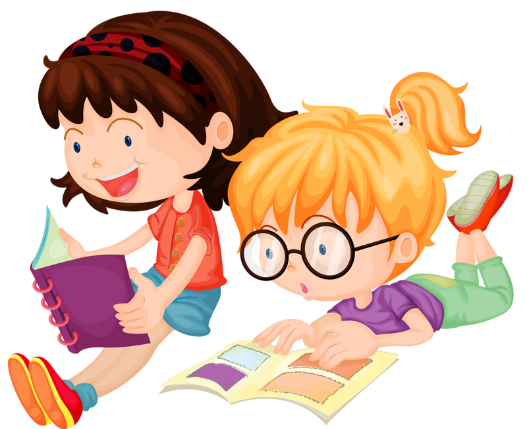 Занятия проводятся 1-2 раза в месяц
 Продолжительность одного занятия: 45 минут (1 ак. час)
ФОРМАТ РАБОТЫ
индивидуальные и групповые занятия, в том числе психологические тренинги и творческие мастер-классы
ТЕМЫ ЗАНЯТИЙ
Польза ЛФК для детей школьного и дошкольного возраста 
ЛФК при РАС (расстройство аттического спектра)
Как принимать дыхательную гимнастику в домашних условиях
Нарушение осанки и плоскостопие у детей школьного и дошкольного возраста
Массаж - польза, противопоказания
Массаж для грудничка. Методы и приемы от 0 до 1 года 
Баночный массаж для часто болеющих детей
Массаж при плоскостопии
Эмоциональное выгорание у мамы. Самопомощь
Психологические кризисы у детей. Возраст и проявление
Детская психологическая травма. Причины и последствия
Эмоциональный интеллект и зачем он нужен
Характер и темперамент. Их взаимосвязь
Питание детей школьного возраста
Основы введения прикорма детей до 1 года
Неотложная помощь в домашних условиях; 
Важность иммунизации (прививки и вакцины) в XXI веке
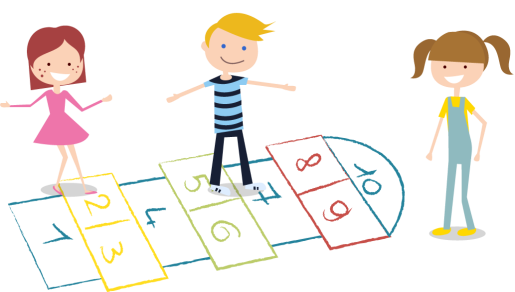 ФОРМЫ РАБОТЫ
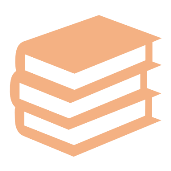 Лекции (в том числе в формате онлайн)
Семинары (доклады и рефераты в формате малой группы, до 10 человек)
Практические занятия в группах и индивидуально
Групповые обсуждения в формате круглого стола
Культурно-досуговые мероприятия (семейные праздники 
творческие мастер-классы, фестивали в формате «Папа, мама, я»)
6.   Индивидуальные консультации специалистов
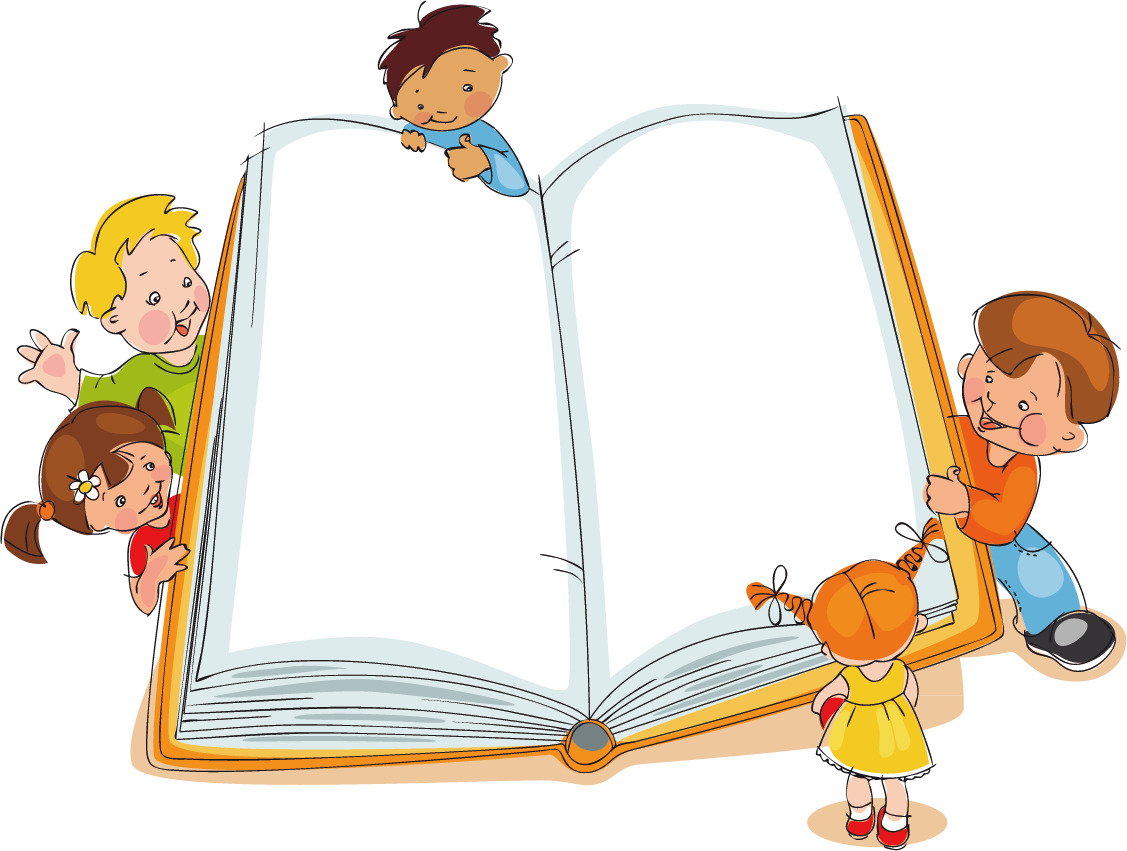 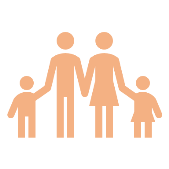 ВНИМАНИЕ, уважаемые родители!
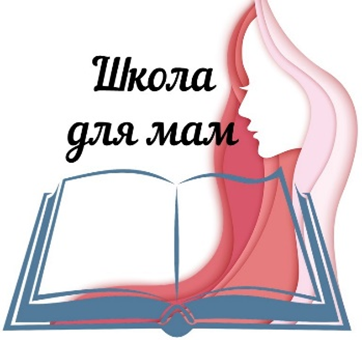 Вы можете записаться в «Школу эмоционально-позитивного развития и когнитивной информации для родителей» в Отделении реабилитации 
детей - инвалидов и детей с ограниченными возможностями здоровья № 3 
по телефону:
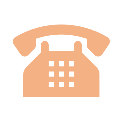 +74986572163
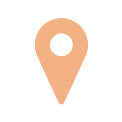 Адрес:
Московская область, пос. Развилка, д.19
ГБУСО МО КЦСОР «Домодедовский», 
Отделение реабилитации детей - инвалидов 
и детей с ограниченными возможностями здоровья № 3
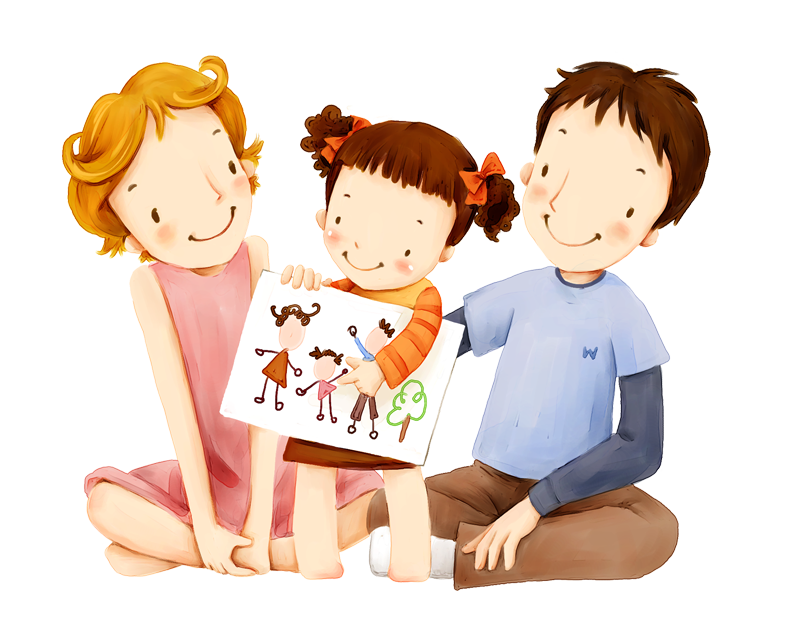